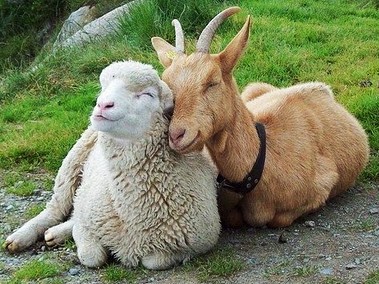 Schapen en geiten
Daphne van der Lelie 
Marjan Schooltink 
Iris Meuzer            
 Birgit Keurntjes
&
 Marieke van Melis
schapen
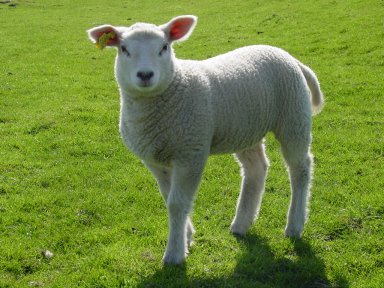 Ouessant
Ras beschrijving: kleinste schapen ras
Land van herkomst/onstaansgeschiedenis: bretagne
Opvallende kenmerken/bijzonderheden: ze zijn er in wit
    zwart en bruin, klein schaap.
Gebruikersdoel: word gebruikt als goedkope onderhoud
    van het gras
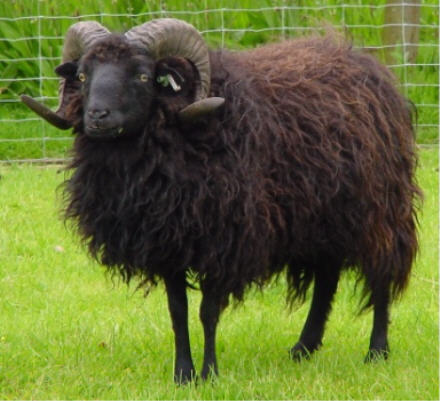 Kameroen
Ras beschrijving: de rammen vallen op door een fikse kraag om de nek. Verder staat de Kameroen te boek als een sober en sterk schaap.
Land van herkomst/onstaansgeschiedenis: de 
    Kameroen komt oorspronkelijk uit Afrika en
    behoort tot de categorie haarschapen.
Opvallende kenmerken/bijzonderheden: hoeft niet
    geschoren te worden.
Gebruikersdoel: gezeldschap
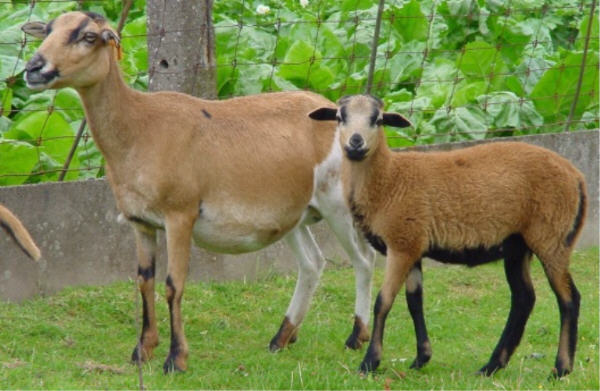 Texelaar
Ras beschrijving: middelzwaar schaap, schofthoogte 70cm, ruim gebouwd, fijne wol.
Land van herkomst/onstaansgeschiedenis: texel,
    gekruist met engelse rassen.
Opvallende kenmerken/bijzonderheden: smalle 
    bekken, brede kop.
Gebruikersdoel: texelaar word gebruikt voor
    vlees,wol en om te fokken.
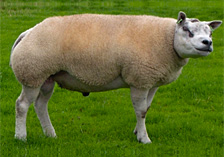 zwartbles
Ras beschrijving: de zwartbles is groot, goed gespierd,stevig.
Land van herkomst/onstaansgeschiedenis: stamt waarschijnlijk af van het schoonebeker heideschaap. Komt voor in 
    drenthe en friesland
Opvallende kenmerken/bijzonderheden: zwart
    met witte bles
Gebruikersdoel: hobbyschaap
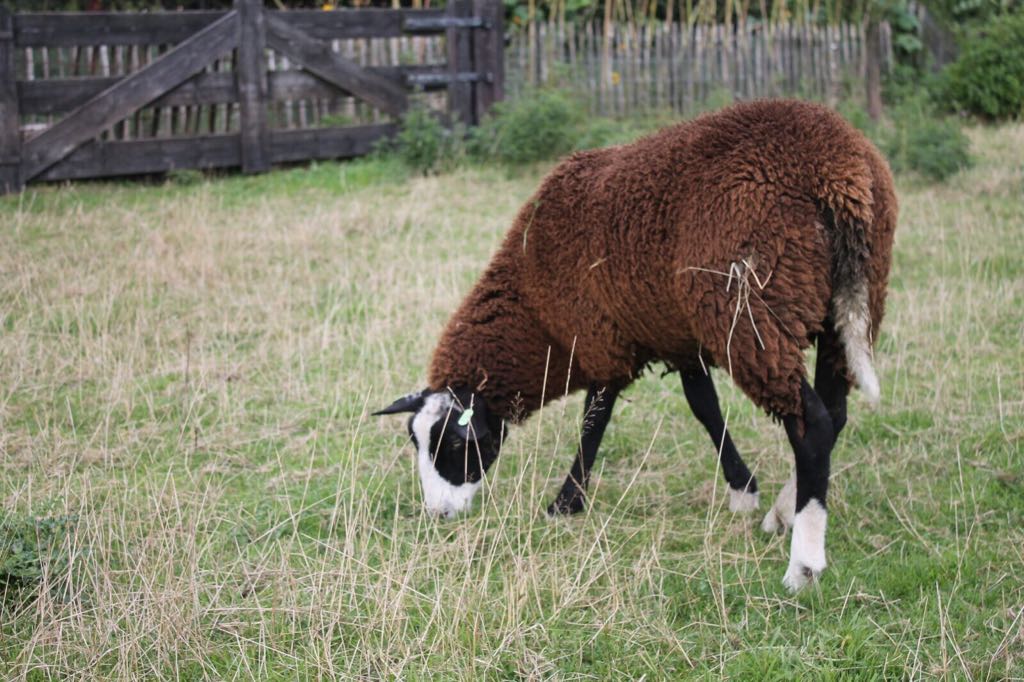 Swifter
Ras beschrijving: prima moedereigenschappen,rustg.
Land van herkomst/onstaansgeschiedenis: texelaar en de vlaming.
Opvallende kenmerken/bijzonderheden: rustig en
    gemakelijk.
Gebruikersdoel: hobbymatig, fokken
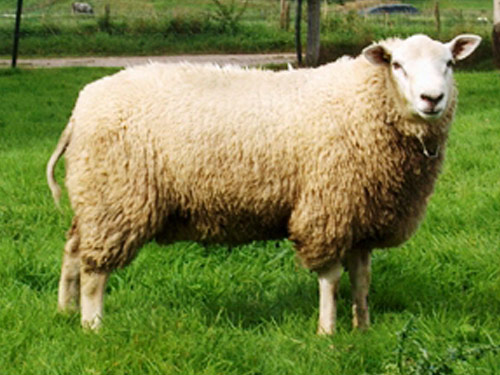 Drents heideschaap
Ras beschrijving: oudste schapenras. Oorspronkelijk uit Frankrijk.
Land van herkomst/onstaansgeschiedenis
Opvallende kenmerken/bijzonderheden: langhaar,
   hoorns
Gebruikersdoel: mest, begrazen, wol.
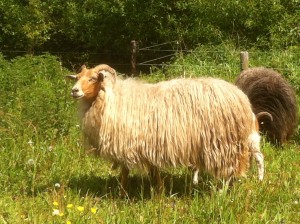 Schonebeker
Ras beschrijving: sierlijk, langehals, hoge kop.
Land van herkomst/onstaansgeschiedenis: is in de plaats 
    schoonebeek ontstaan.
Opvallende kenmerken/bijzonderheden: grootste nederlands
    heideschaapras.
Gebruikersdoel
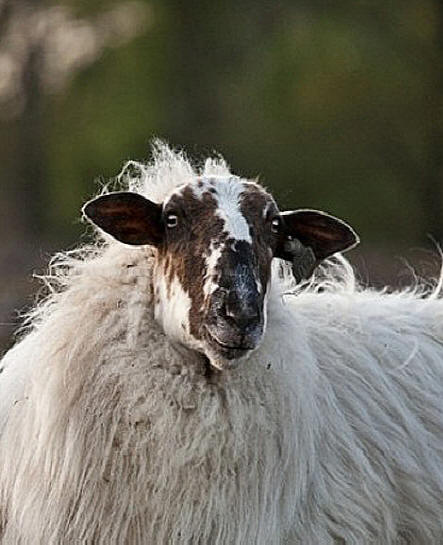 Mergelander
Ras beschrijving: groot,lang, hoornloos landras schaap,ruime lichte wolvacht.
Land van herkomst/onstaansgeschiedenis: komen uit Mergeland
Opvallende kenmerken/bijzonderheden
Gebruikersdoel
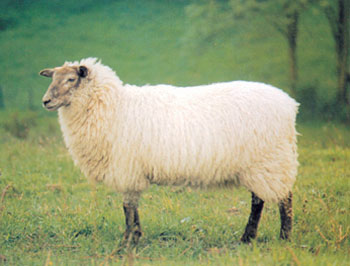 Melkschaap
Ras beschrijving:ca75 kg, grote witte schapen, lange hals en onbewolde kop
Land van herkomst/onstaansgeschiedenis: calais tot oost friesland
Opvallende kenmerken/bijzonderheden: krijgen vaak 3lingen.
Gebruikersdoel:melk, fokken.
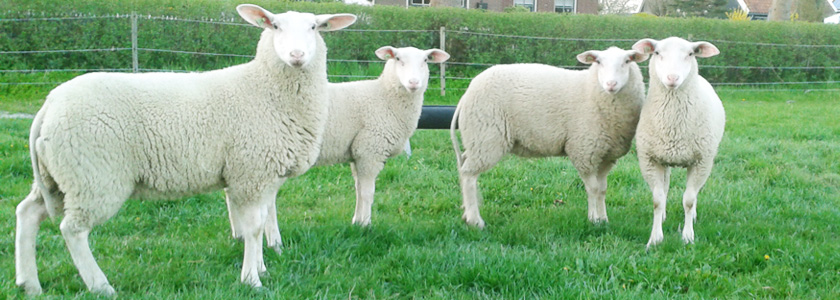 Suffolk
Ras beschrijving: bespierd lichaam.
Land van herkomst/onstaansgeschiedenis: ontstaan in zuid oosten van Engeland.
Opvallende kenmerken/bijzonderheden: aanmerkelijk
    zwarte hangoren.
Gebruikersdoel: vlees.
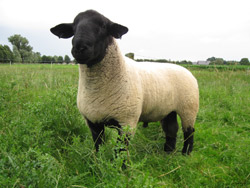 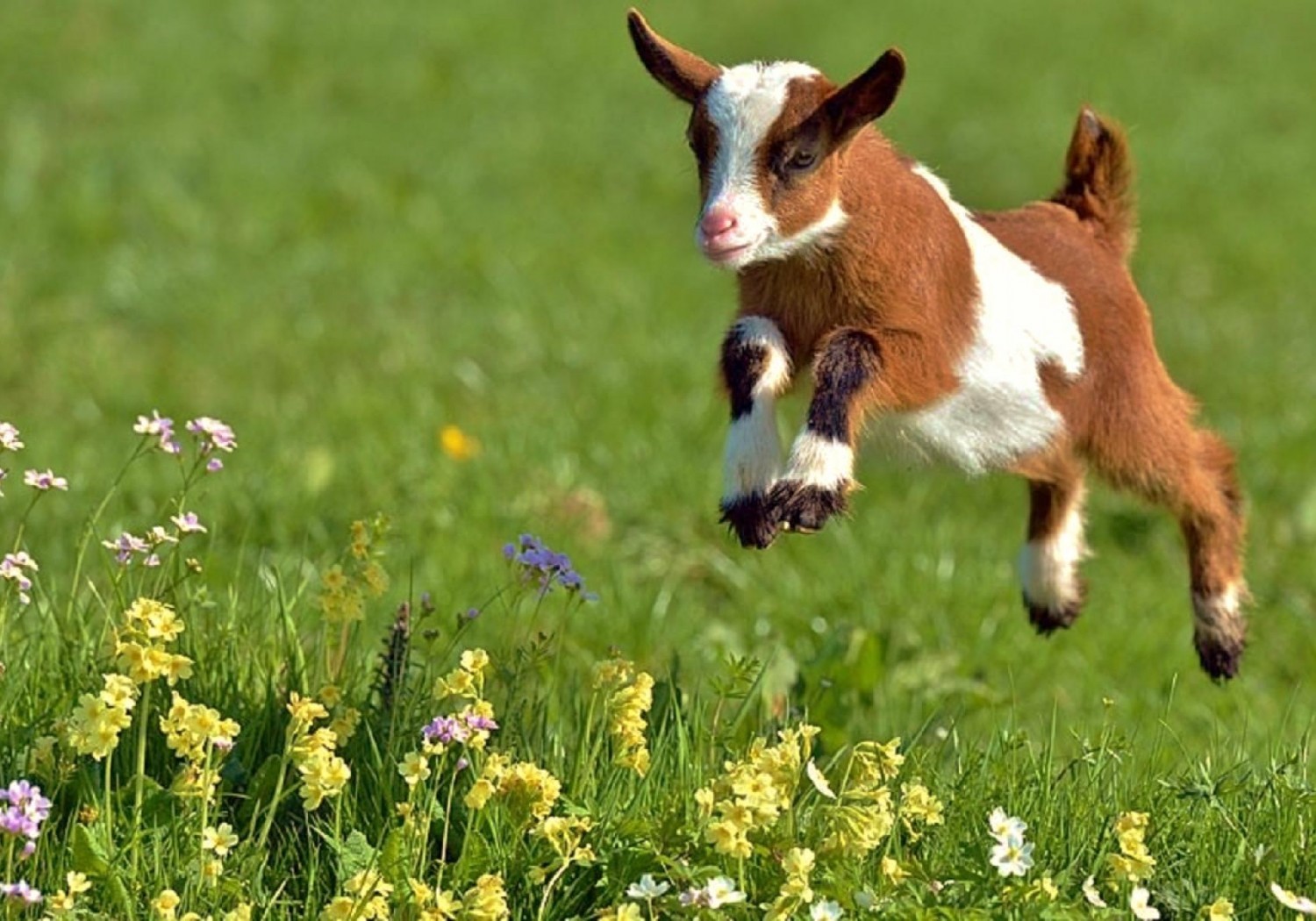 geiten
Dwerggeit ( West-Afrikaanse dwerggeit)
Ras beschrijving: ong 50 cm hoog. Veel verschillende kleiurslagen komen ze voor.
Land van herkomst/onstaansgeschiedenis: west-
    Afrika.
Opvallende kenmerken/bijzonderheden: goed metm
    kinderen, actief.
Gebruikersdoel: hobby.
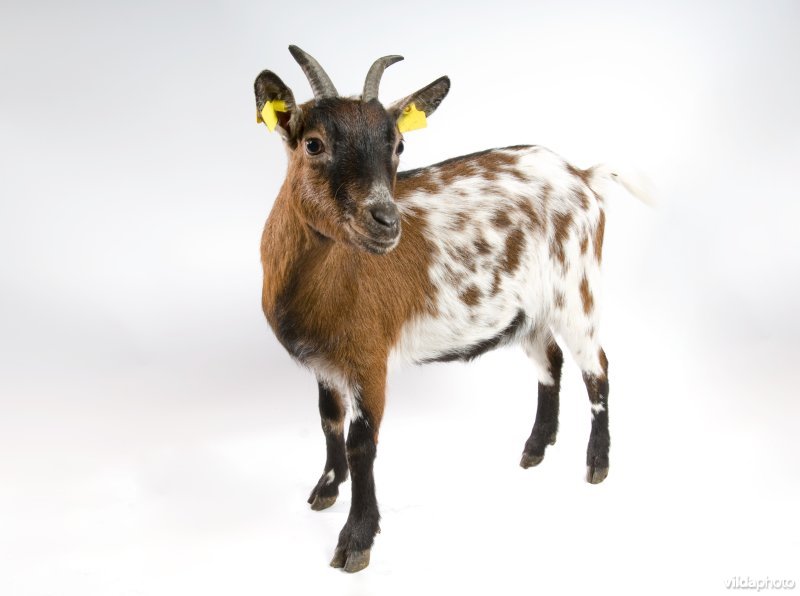 Nederlandse landgeit
Ras beschrijving: sterkte, langharige geit.
Land van herkomst/onstaansgeschiedenis: nederland
Opvallende kenmerken/bijzonderheden: hobby
Gebruikersdoel: hobby
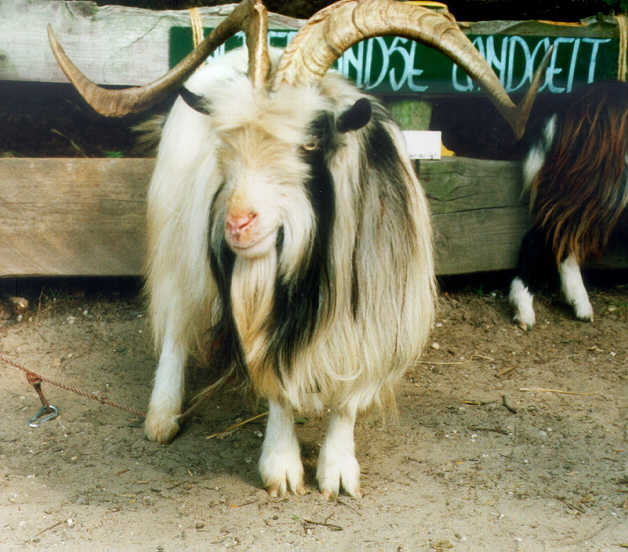 Anglo-nubische geit ( Nubische geit)
Ras beschrijving: goed en sterk ontwikkeld, grootste geiten ras in nl. ong80 cm groot
Land van herkomst/onstaansgeschiedenis: is in 
   Engeland ontstaan door verschillende rassen te kruisen.
Opvallende kenmerken/bijzonderheden :groot, hangoren.
Gebruikersdoel:  hobby
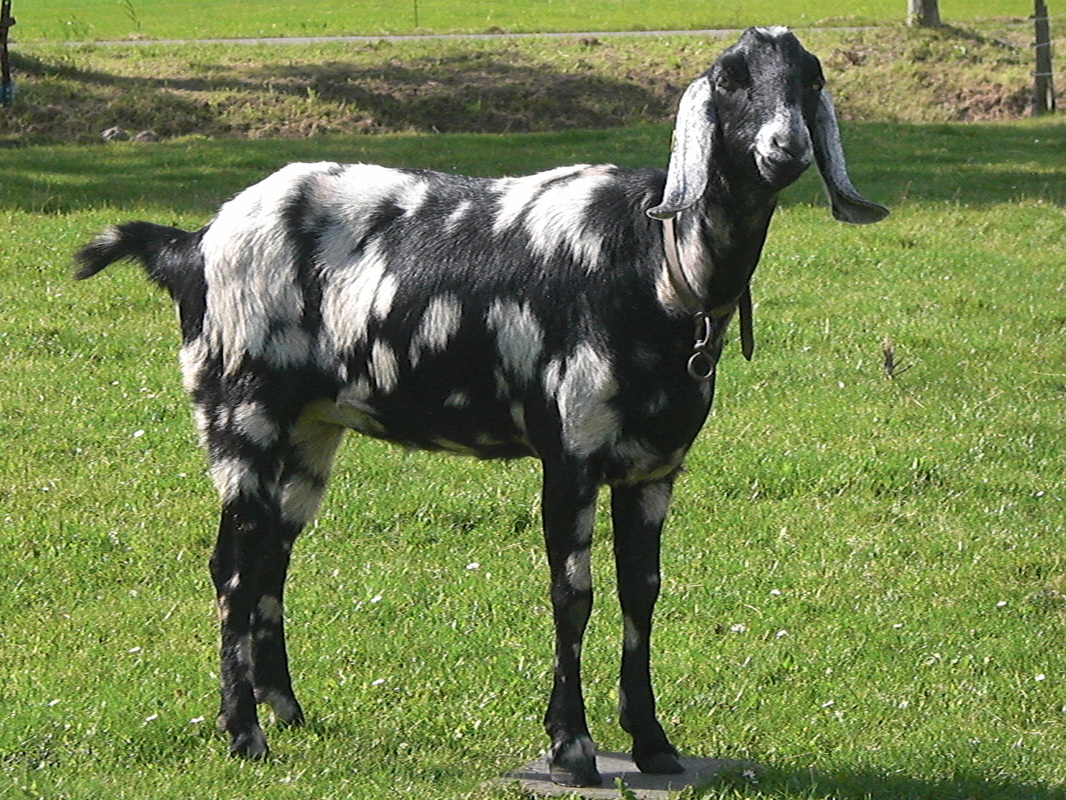 Toggenburger
Ras beschrijving: schofthoogte is ruim 70cm, witte aftekeningen op zijn kop
Land van herkomst/onstaansgeschiedenis: zwitserse obertoggenburg.
Opvallende kenmerken/bijzonderheden: geeft gemidd-
    eld 3 liter melk per dag
Gebruikersdoel: melk
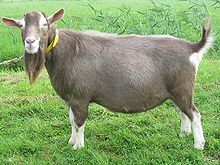 Angorageit
Ras beschrijving: lang krullig haar.
Land van herkomst/onstaansgeschiedenis:
    angora in turkije
Opvallende kenmerken/bijzonderheden: de wol groeit
    ing. 2 cm per maand.
Gebruikersdoel: wol
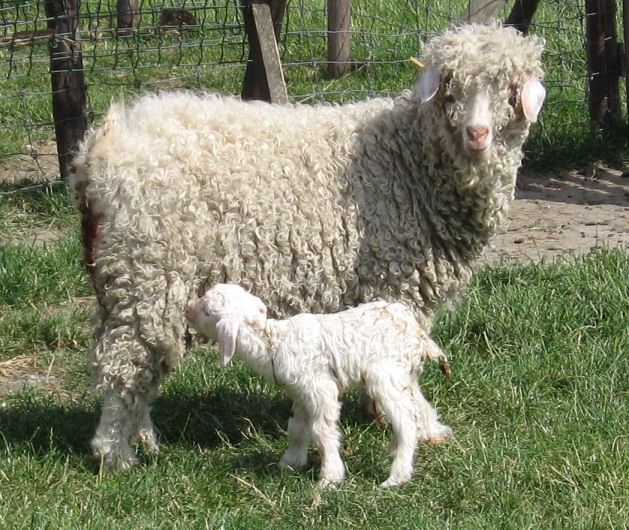 Bonte melkgeit
Ras beschrijving: komt gehoornd en ongehoornd voor ong 75-95 cm hoog.
Land van herkomst/onstaansgeschiedenis: Nederland
Opvallende kenmerken/bijzonderheden: hoge melk
    productie.
Gebruikersdoel: vlees, melk
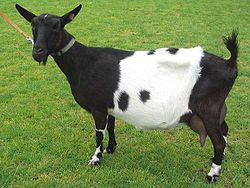 Nederlandse witte melkgeit
Ras beschrijving: hoog benige geit.
Land van herkomst/onstaansgeschiedenis: ontstaan door kruisingen van de landgeit en de saanengeit.
Opvallende kenmerken/bijzonderheden: meest voor-
    komende geit in Nederland.
Gebruikersdoel: melk.
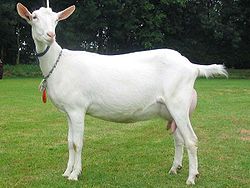 Wallische geit
Ras beschrijving: 70-80 cm hoog en 45-65 kg.
Land van herkomst/onstaansgeschiedenis: Zwitserland
Opvallende kenmerken/bijzonderheden: lang-
    haar, zwart bruin wit van kleur.
Gebruikersdoel: melk, vlees,berggeit en hobby
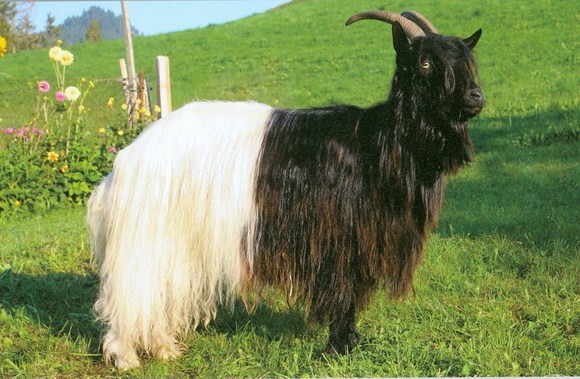 Alpine/herten geit
Ras beschrijving: worden gemiddeld 10 tot 12 jaar en blijven tot op hoge leeftijd in goeie conditie.
Land van herkomst/onstaansgeschiedenis: 
    franse en zwitserse alpen.
Opvallende kenmerken/bijzonderheden: 
    lange hangende oren.
Gebruikersdoel: hobby.
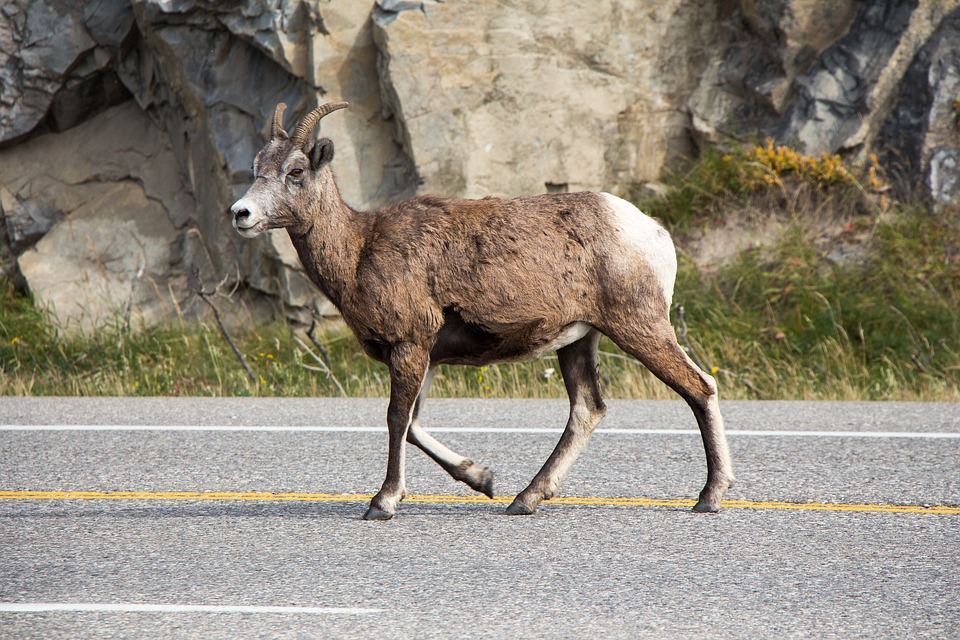 test
Schaap 
geit
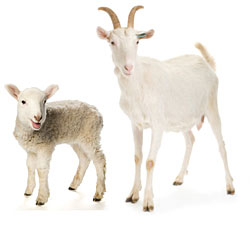 Welk ras is dit
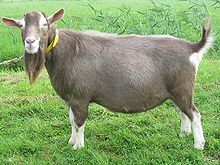 Welk ras is dit
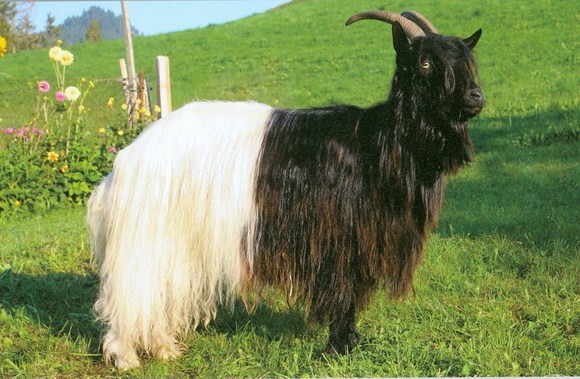 Welk ras is dit
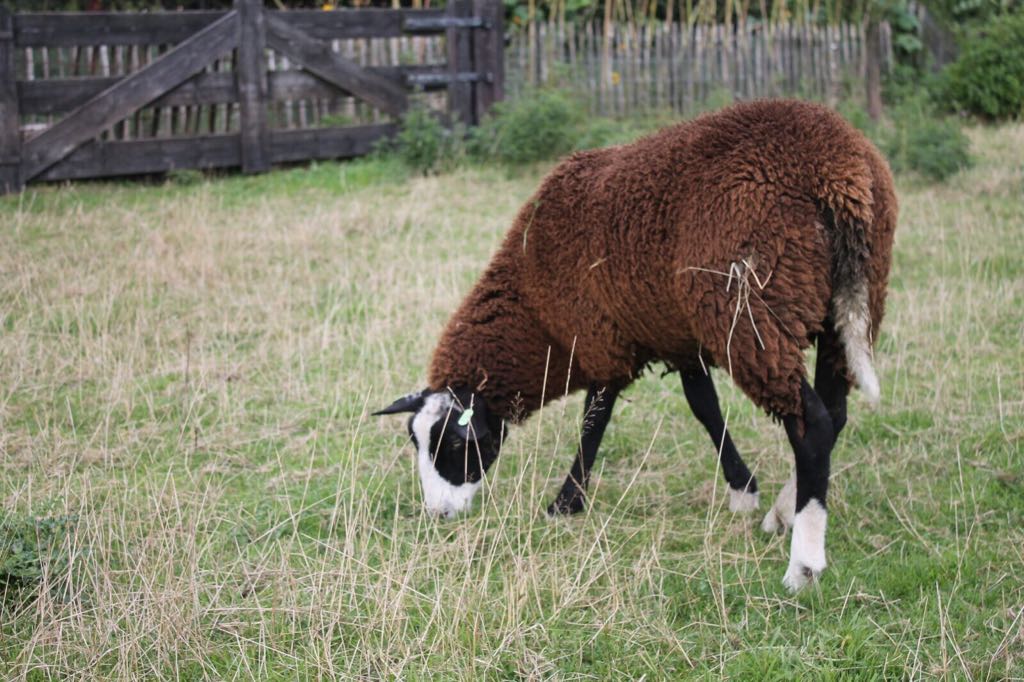 Welk ras is dit
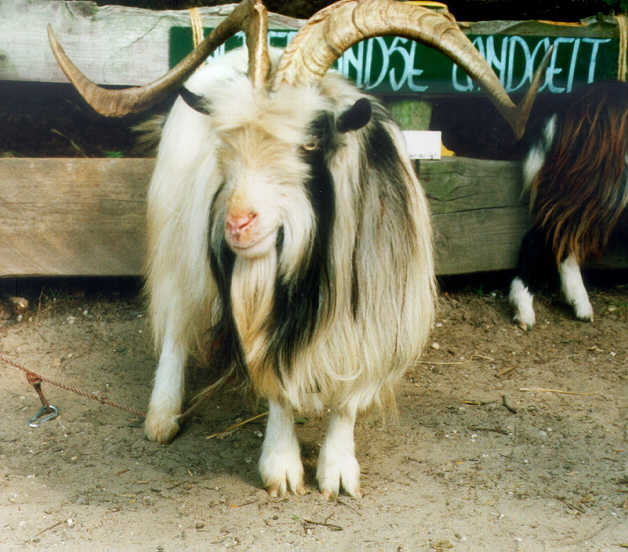 The end.
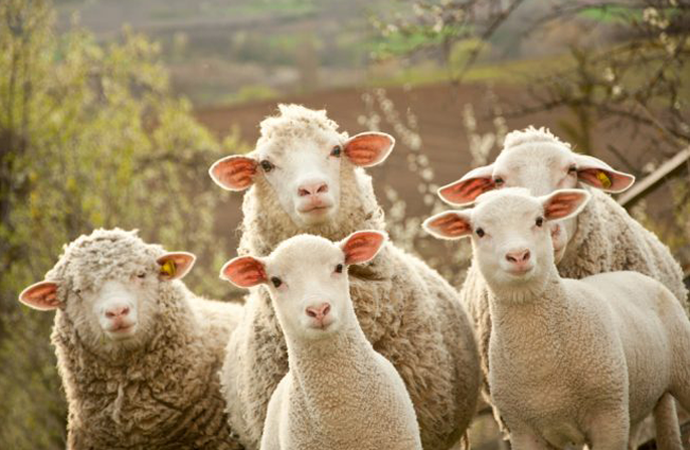 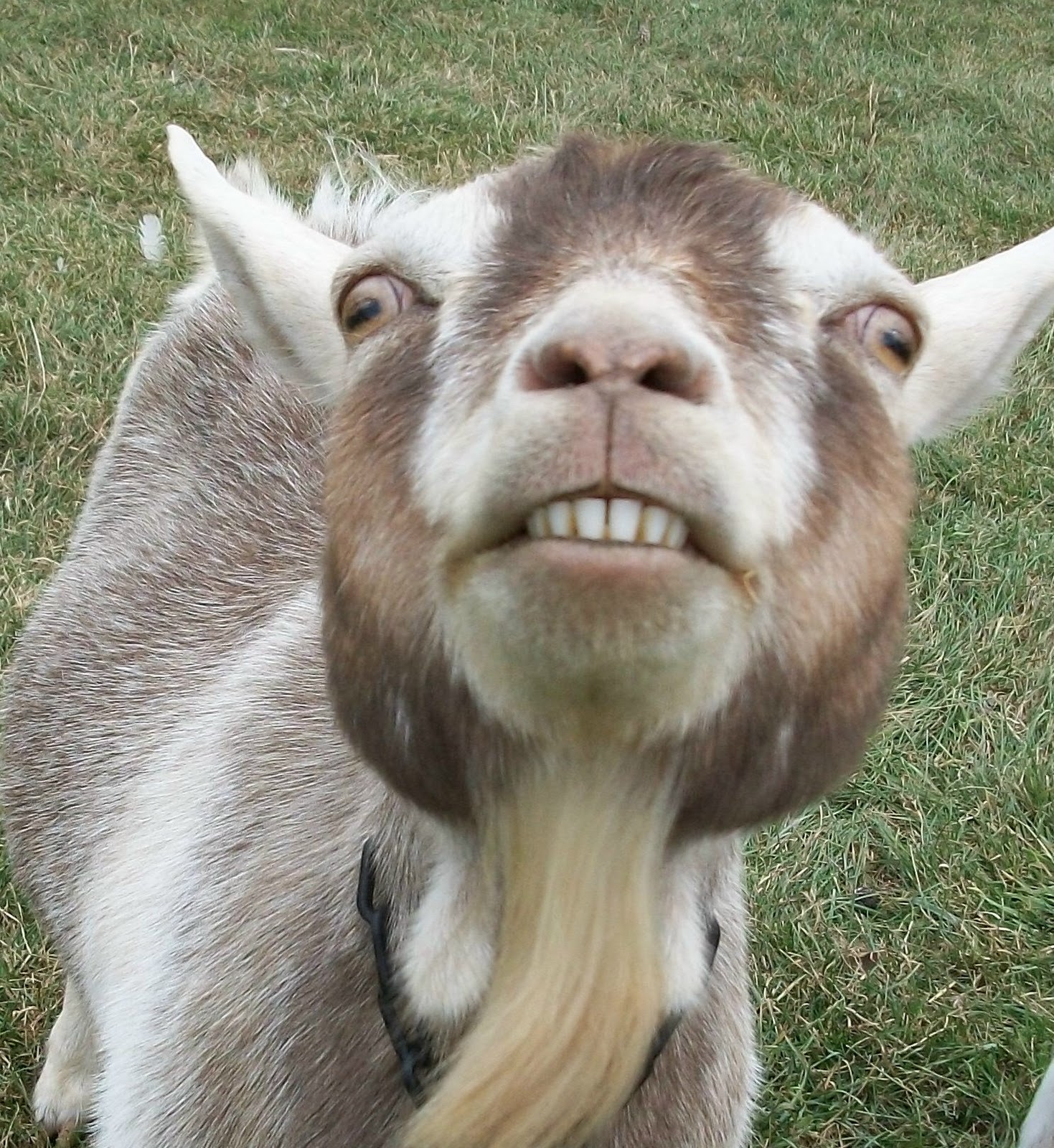 k